SEID IHR IMMER NOCH NICHT FERTIG? (II)
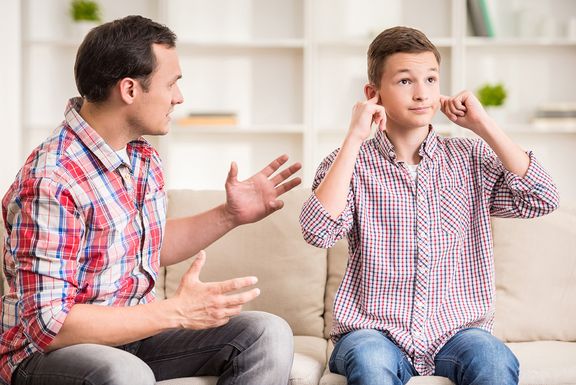 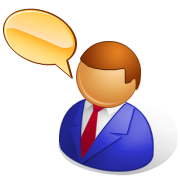  Ich suche meinen Schal. Ich finde         nicht!
ihn
 Ich suche meine Brille. Ich finde        nicht!
sie
es
 Ich suche mein Tablet. Ich finde      nicht!
 Ich suche meine Handschuhe. Ich finde         nicht!
sie
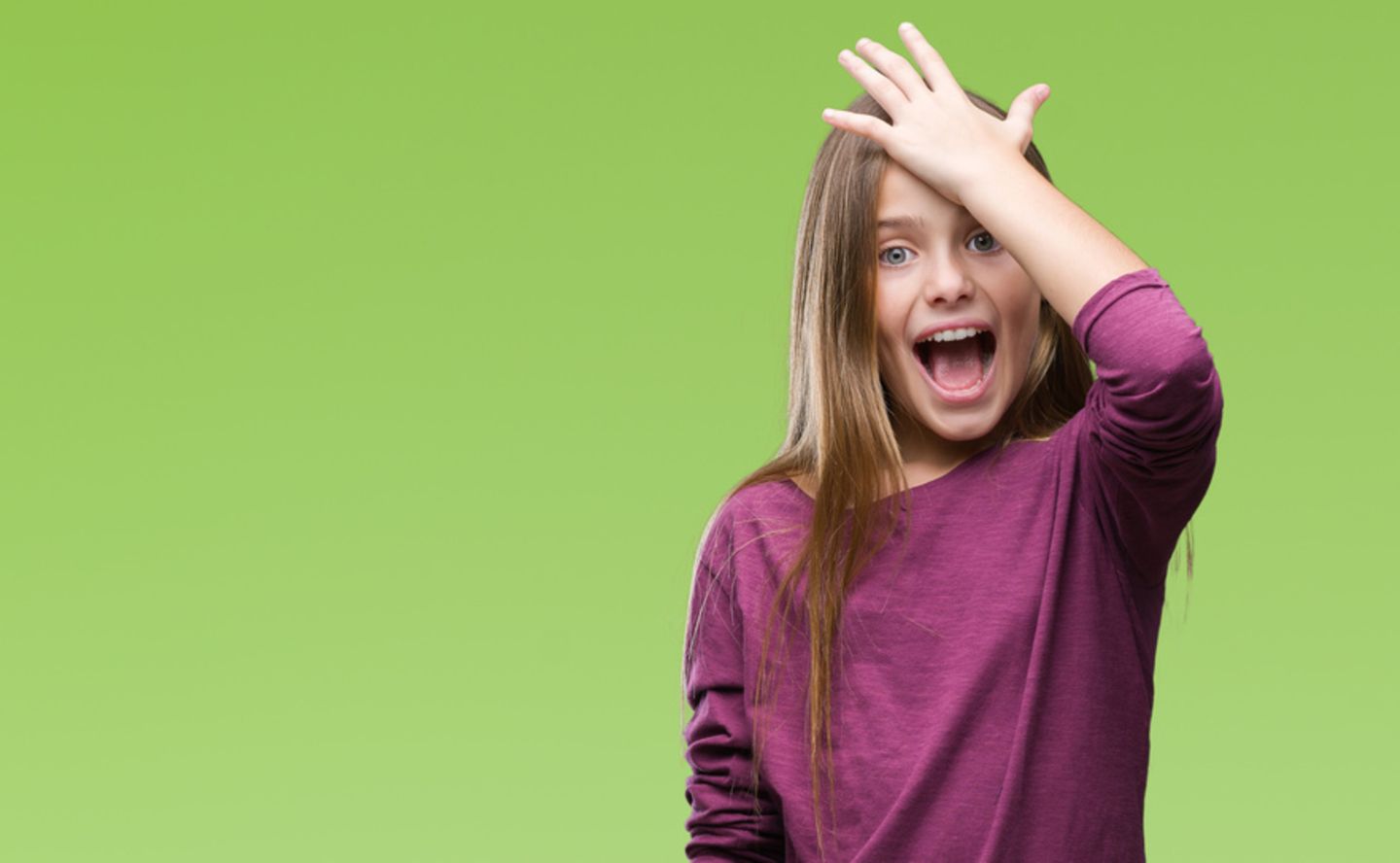 Mach weiter!Schüler vergessen oft etwas!
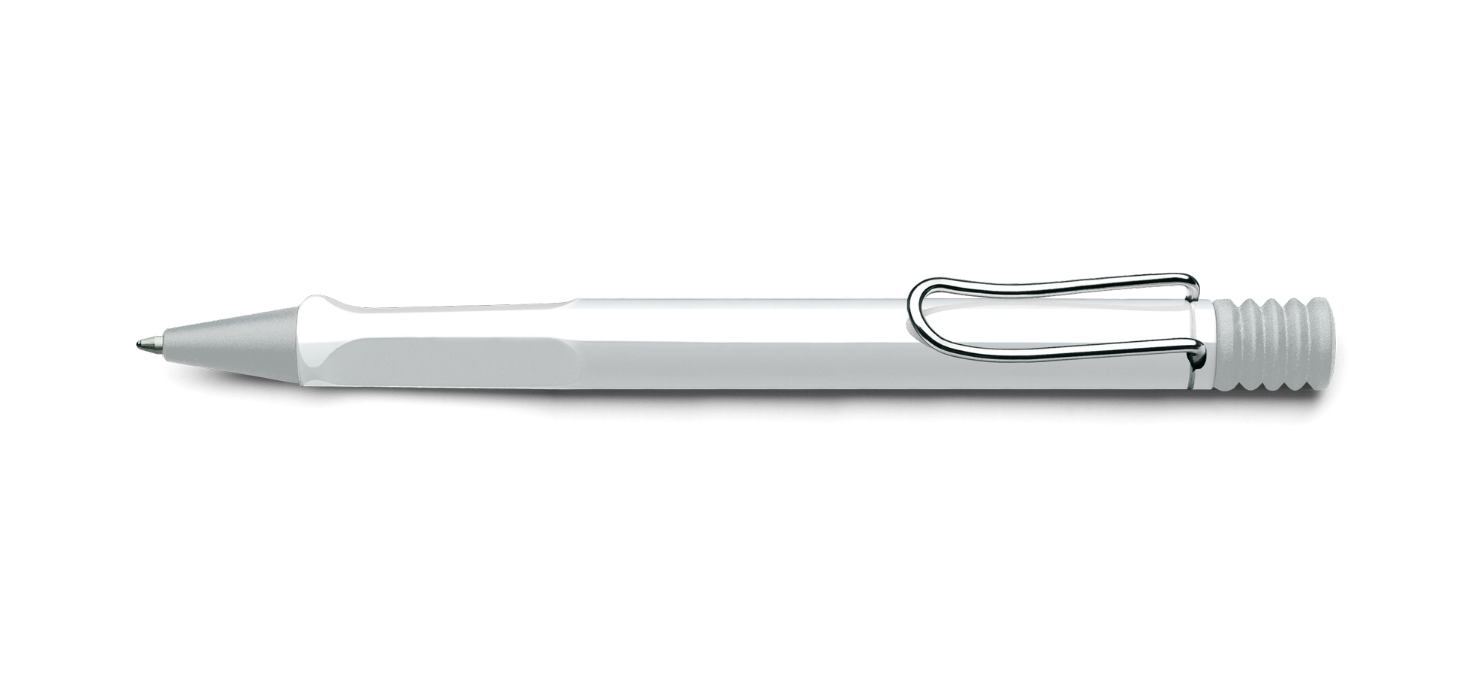  Ich suche meinen Kuli. Ich finde ihn nicht!
 Ich suche mein Lineal. Ich finde es nicht!
 Ich suche meinen Bleistift. Ich finde ihn nicht!
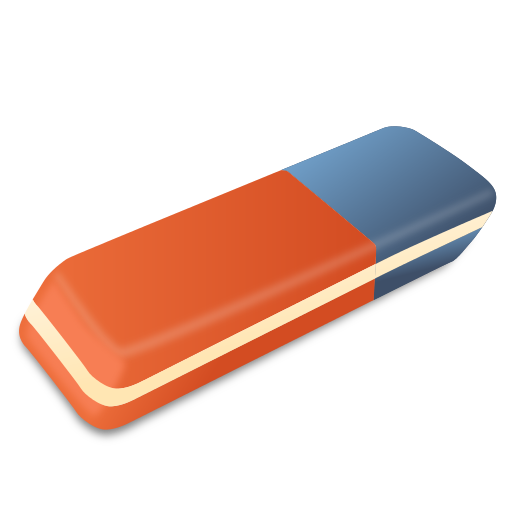  Ich suche meinen Radiergummi. Ich finde ihn nicht!
 Ich suche mein Heft. Ich finde es nicht!
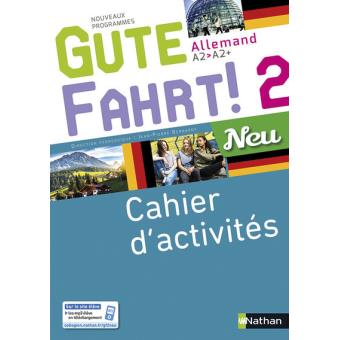  Ich suche mein Übungsheft. Ich finde es nicht!
 Ich suche meine Schere. Ich finde sie nicht!
 Ich suche mein Mäppchen. Ich finde es nicht!
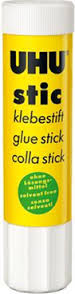  Ich suche meinen Kleber. Ich finde ihn nicht!
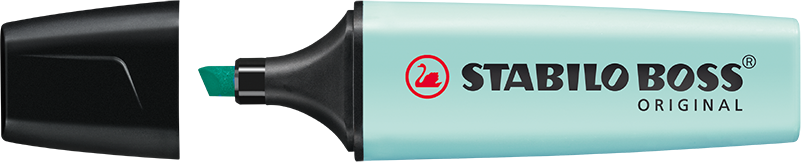  Ich suche meinen Marker. Ich finde ihn nicht!
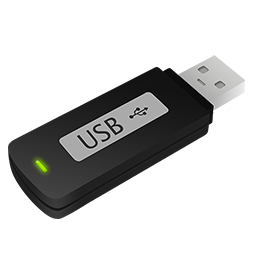  Ich suche meinen USB-Stick. Ich finde ihn nicht!
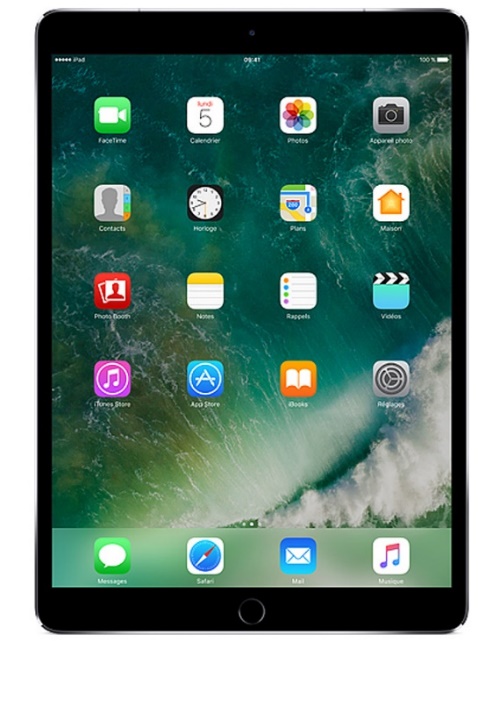  Ich suche mein Tablet. Ich finde es nicht!
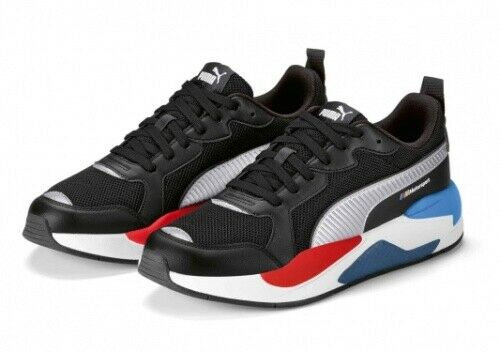  Ich suche meine Sportschuhe. Ich finde sie nicht!
Bilan grammatical :
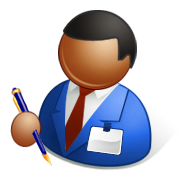 Les pronoms personnels à l’accusatif :
Rappel:
accusatif
C.O.D.
=
 Liebst du mich?
(1ère personne - singulier)
 Ja, ich liebe dich!
(2ème personne - singulier)
ihn
Ich finde       nicht.
 Ich suche meinen Kuli.
(3ème p. - masculin singulier)
sie
Ich finde       nicht.
 Ich suche meine Brille.
(3ème p. - féminin singulier)
 Ich suche mein Übungsheft.
es
Ich finde      nicht.
(3ème p. - neutre singulier)
 Lädst du uns ein?
(1ère personne - pluriel)
 Ja, ich lade euch ein!
(2ème personne - pluriel)
 Ich suche meine Schuhe.
sie
Ich finde       nicht.
(3ème personne - pluriel)
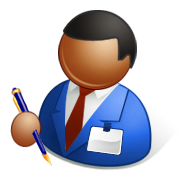 (Arbeitsblatt)
1. Laden wir Tim ein?  Klar, ich finde ………. so süß!
 
2. Und Klara?  Nein, ich will ………. nicht einladen, weil. ……… keinen Humor hat.
 
3. Kommen Lisa und Lena auf die Party?  Natürlich, ich habe ………. eingeladen.
 
4. Ich möchte Finn nicht einladen.  Bist du sicher? Ich finde ………. lieb und  ………. spielt super gut Gitarre!
 
5. Wo ist mein Rucksack?  Ich habe ………. in der Mensa vergessen.
 
6. Hast du dein Übungsheft?  Nein, ich habe ………. vergessen! Tut mir leid!
 
7. Wo sind meine Turnschuhe?  Ich glaube, ich habe ………. zu Hause vergessen.
 
8. Liebst du ………. ?  Natürlich liebe ich ………. !
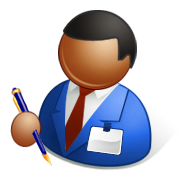 (Übungsheft Seite 22 & 23)
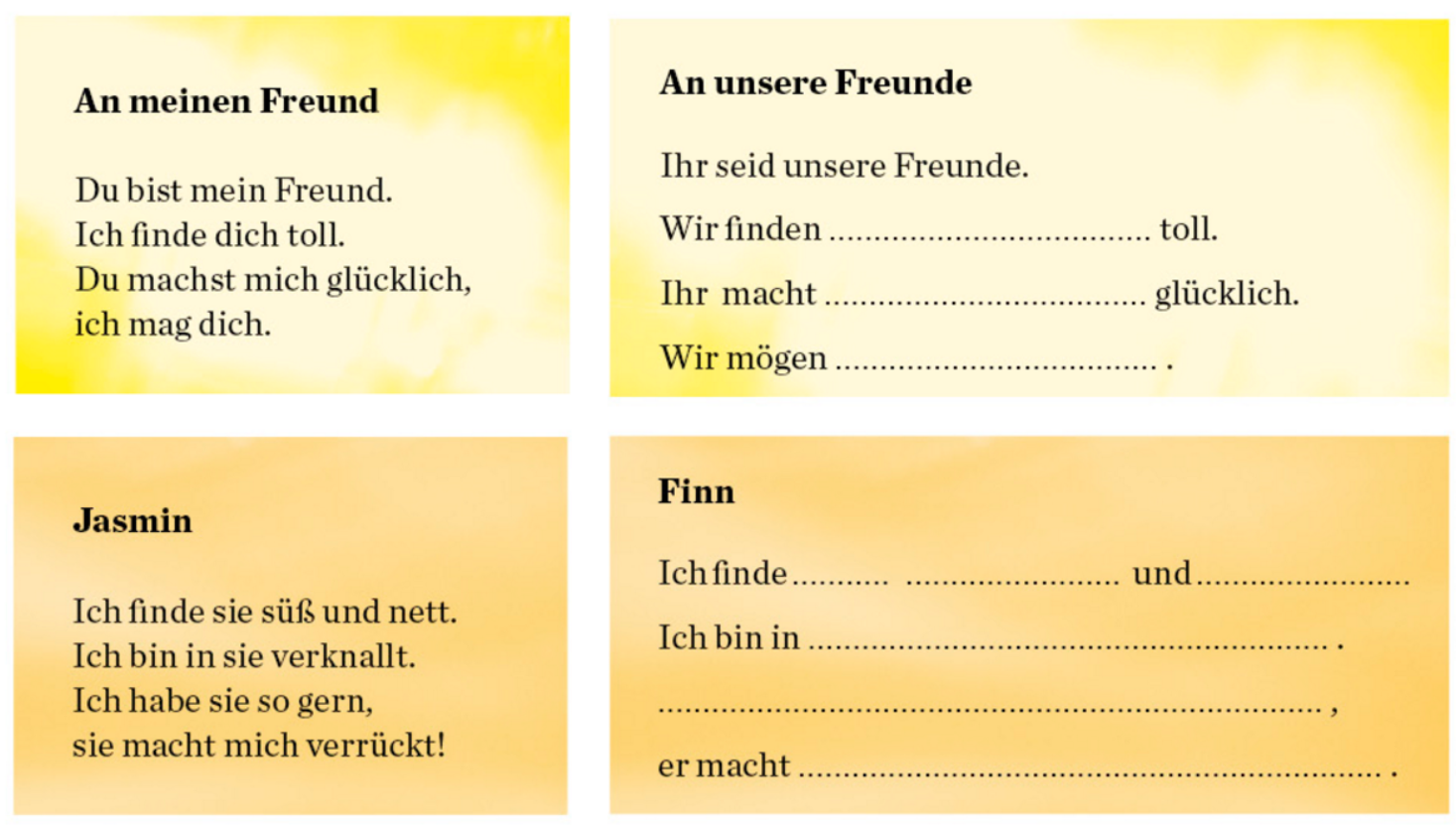 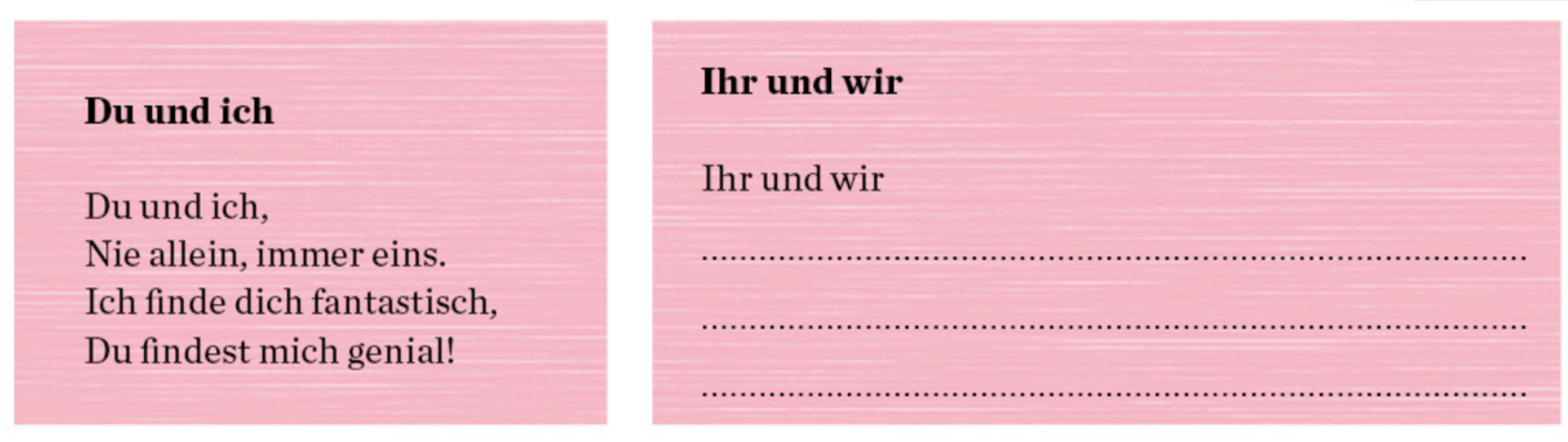 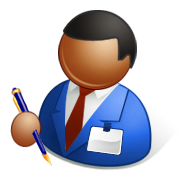 (Buch Seite 33)
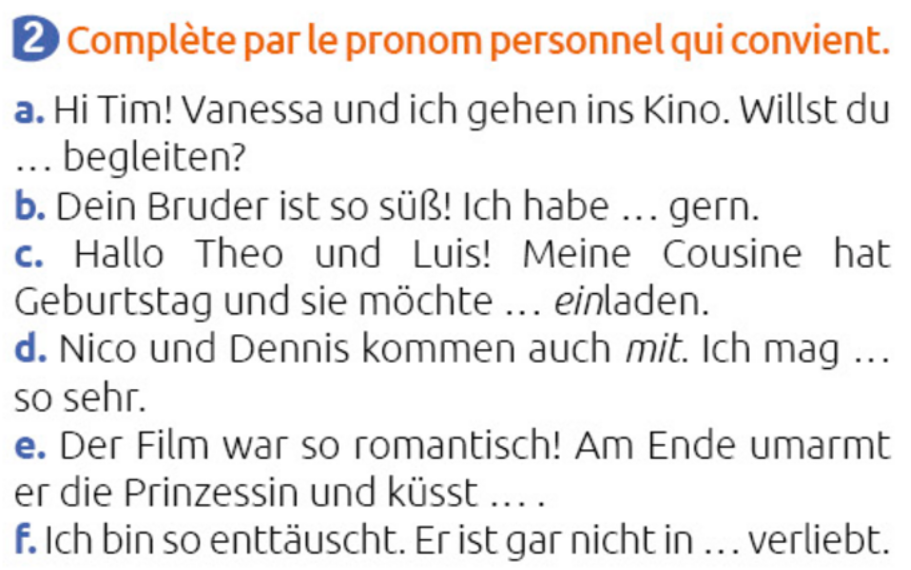